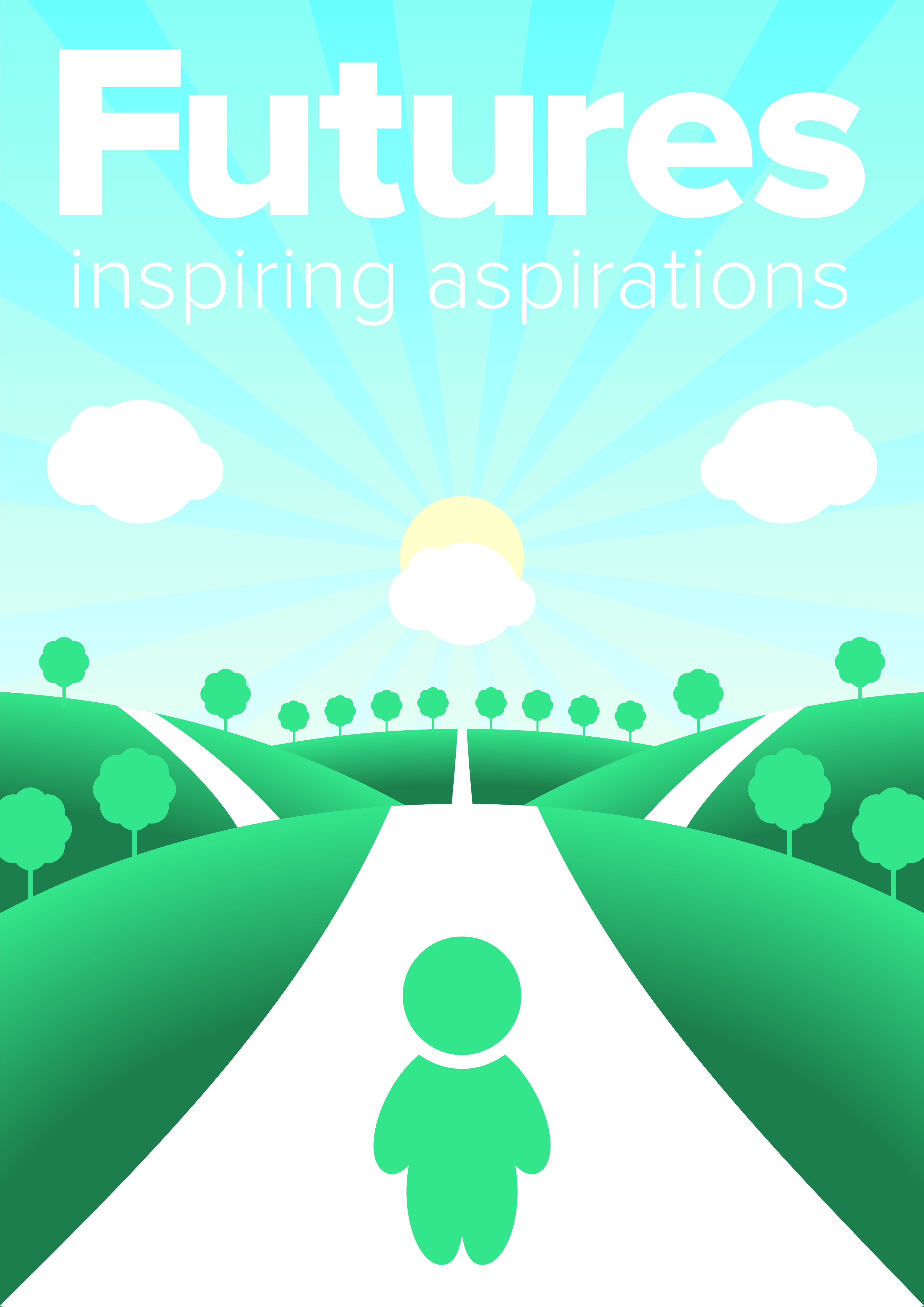 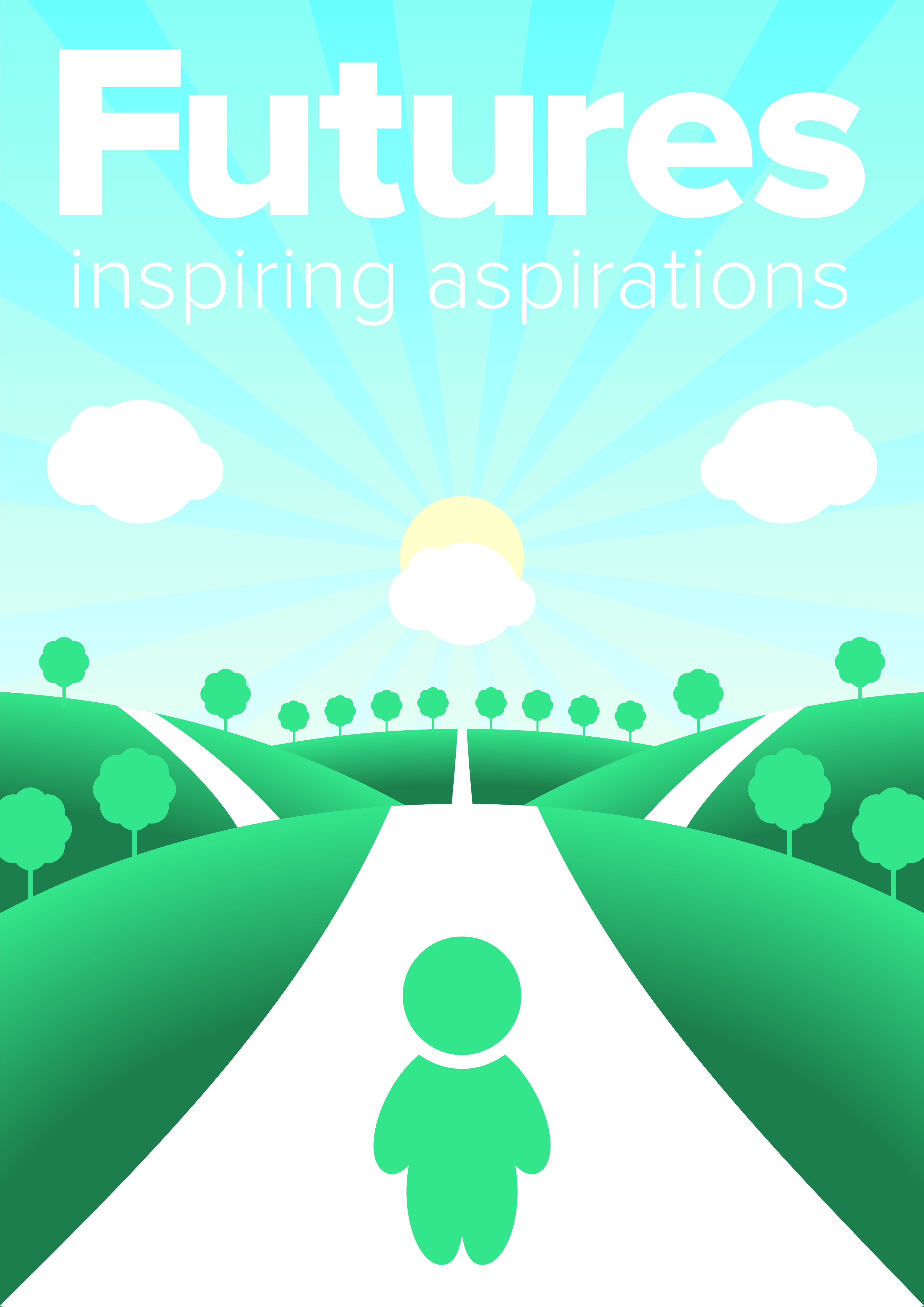 What is Futures?

Rebrand of careers to include:

Career Education lessons in PSHE
IAG
Work Experience
A3
Employability 
Enterprise

and any activity across the school that informs pupils about their future options while raising aspirations.
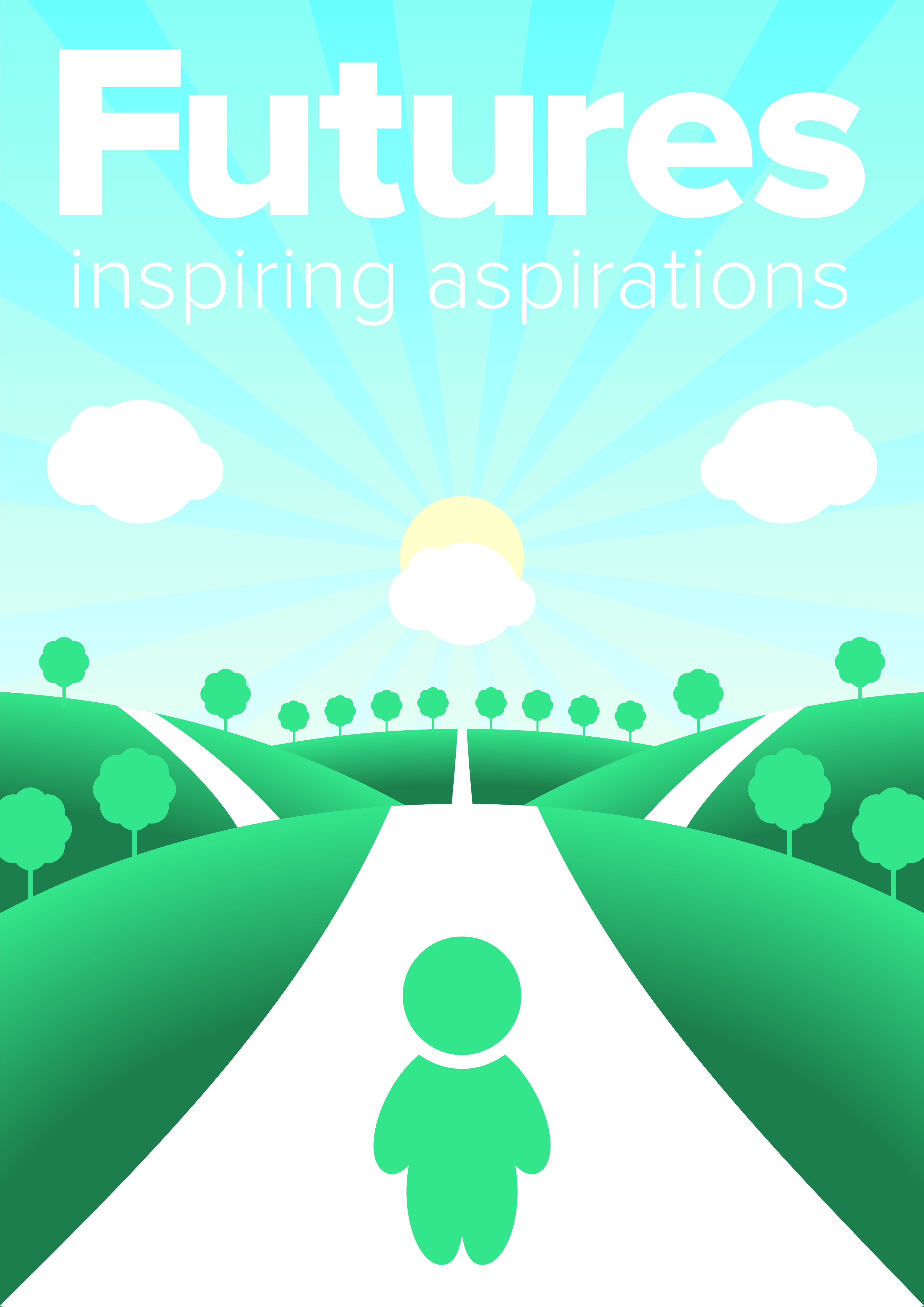 Why is it important?

“good careers education is not a bolt-on, it's an integral part of raising achievement” - Sir Michael Wilshaw (head of Ofsted)
Students get a better understanding of potential work and progression routes
Students are better motivated to acquire skills and qualifications
Students are more likely to achieve better outcomes in the labour market
Students less likely to become NEET
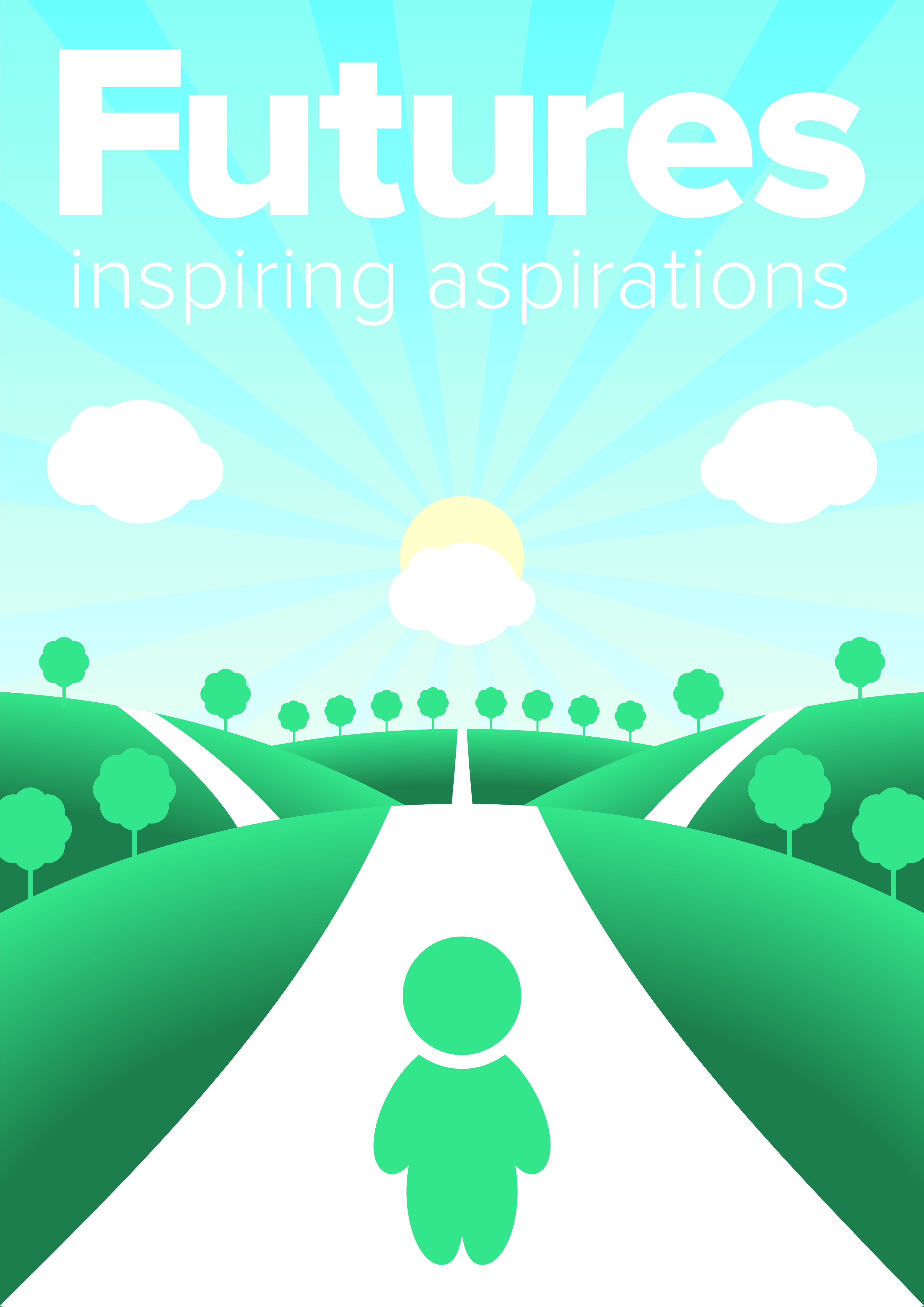 How can we measure the impact?

Gatsby/Teach First Pilot

8 Benchmarks for Good Career Guidance
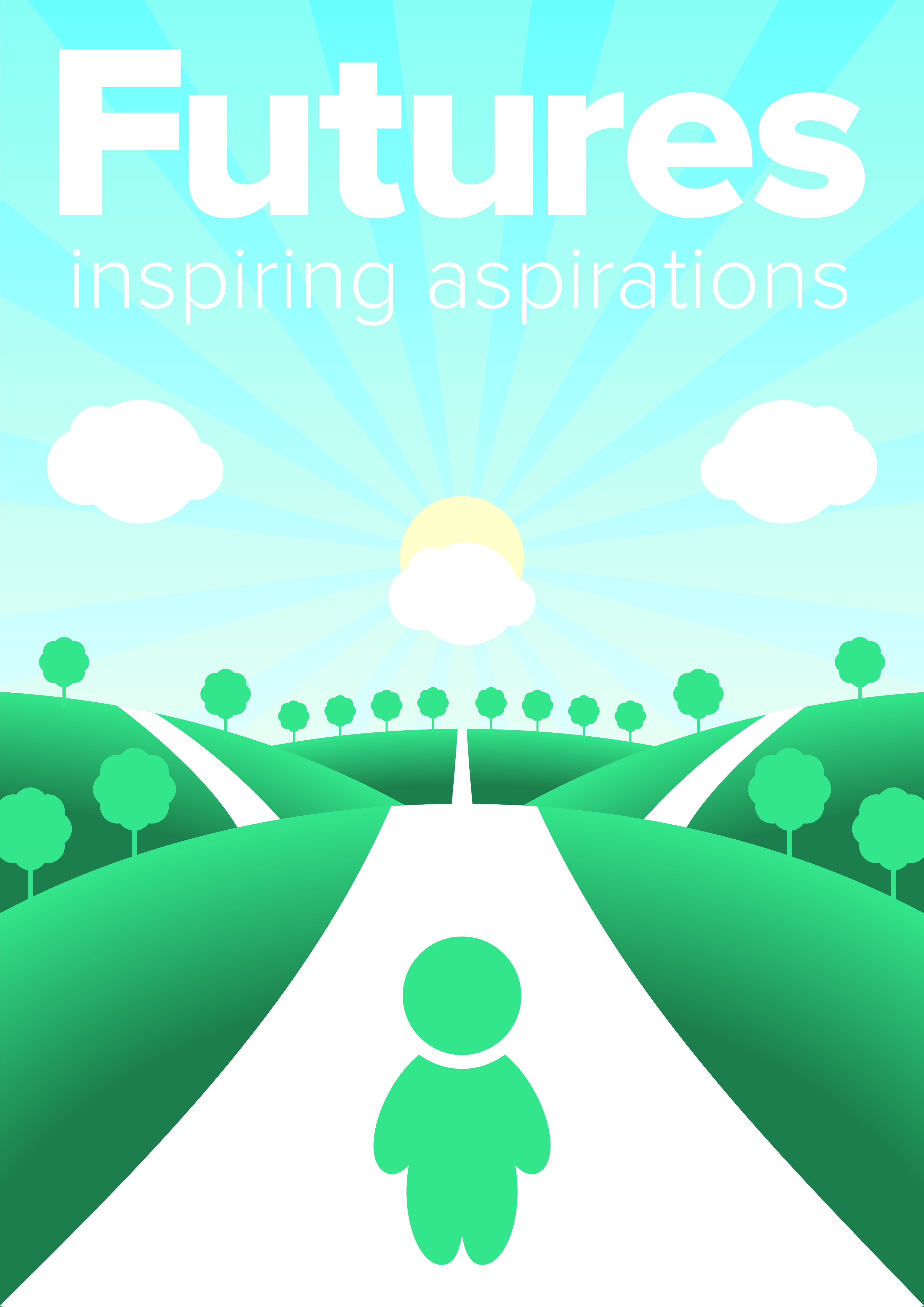 What should staff be doing?

Keep a record 
Be informed
Link your curriculum to careers wherever possible
Plan for Futures month